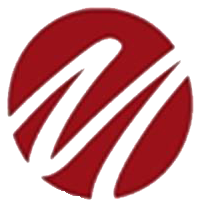 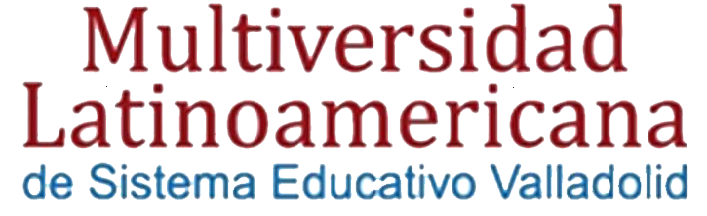 Bachillerato  Virtual
Con enfoque en competencias
INFOGRAMA
Estructura de CADA asignatura
Calificación : 
El porcentaje máximo  que puede obtener  el alumno es de 90%.
El 10% restante lo obtendrá al final del cuatrimestre al entregar su proyecto final, el cual contará para todas las asignaturas.
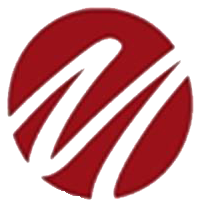 El Examen Final se debe aplicar en las sedes de cada estado de manera presencial.
.
Nota : 
La calificación mínima para acreditar  la asignatura será de 7.
Porcentaje de los rubros a evaluar
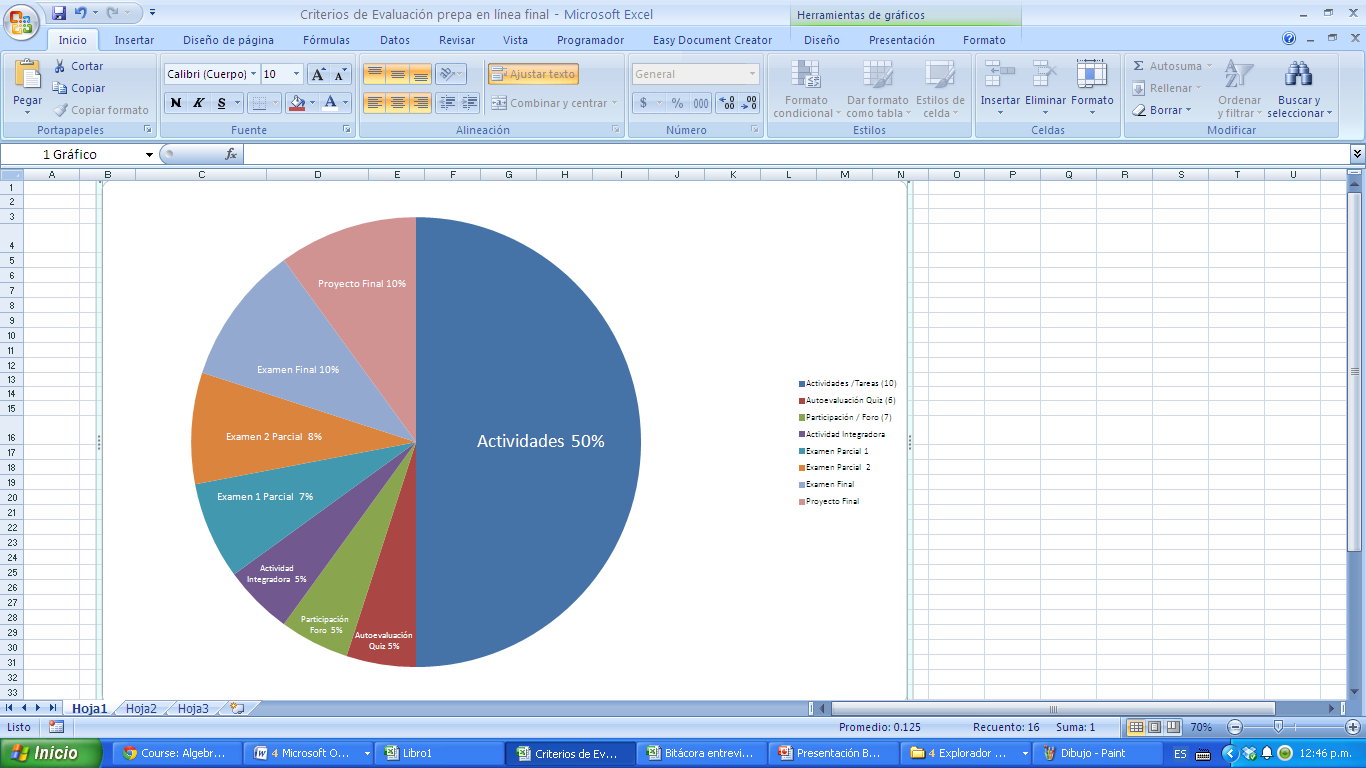 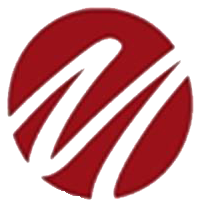 Diseño de las actividades
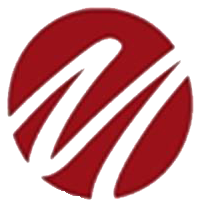